Laatukriteereihin perustuva työhönvalmennus
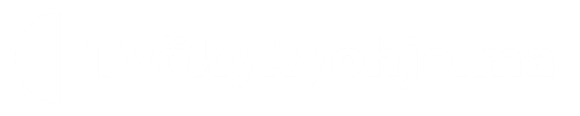 Työhönvalmentajien tiimi
Hyvinvointialueen kunnissa työhönvalmennustoimintaa koordinoi tiiminvetäjä.
Verkoston hyödyntäminen lisäksi (mm. Setlementin uravalmennus, Härmän kuntoutus jne)
Tiimissä 8 – 10 työhönvalmentajaa
Työhönvalmennukseen pääsee lähetteellä
Laatukriteereihin perustuen yhdellä työhönvalmentajalla voi olla 20 aktiivista asiakasta kerrallaan ≈ n. 160 - 200 aktiivista asiakasta/vuosi
Työhönvalmentajien tiimin palvelut ovat osa aikuissosiaalityötä
Asiakkaina fyysisen tai psyykkisen vamman omaavat henkilöt?
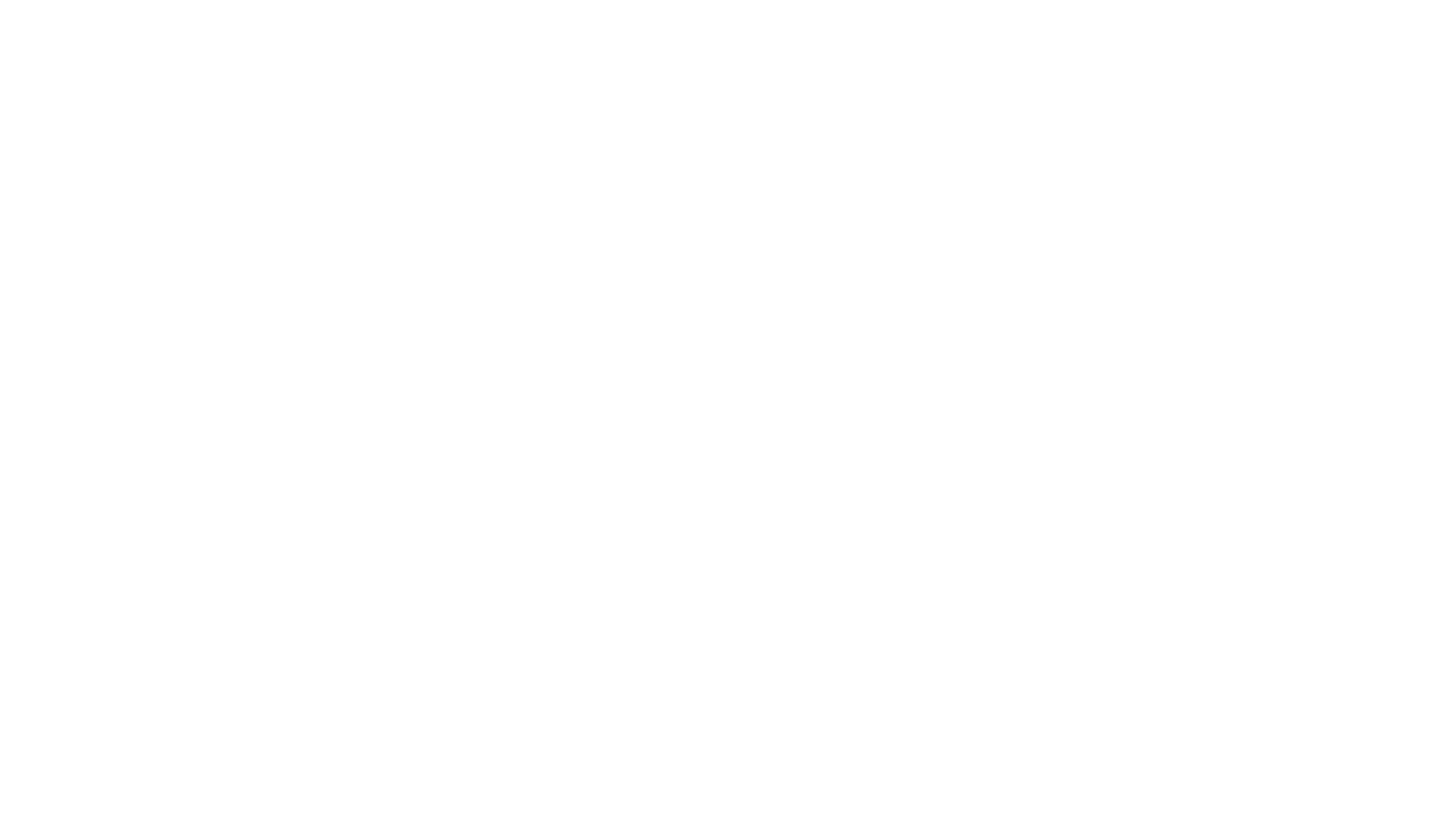 Työhönvalmentajien tiimi
Uusikaarlepyy
Pietarsaari
Pedersöre
Kruunupyy
Luoto
3 työhönvalmentajaa
Työkykytiimi
Mustasaari
Laihia
Vaasa
Vöyri
5 työhönvalmentajaa
Työhönvalmentajien
 tiimi:
Tiiminvetäjä
Miepä-palvelut
Kristiinankaupunki
Kaskinen
Korsnäs
Maalahti
Närpiö
2 työhönvalmentajaa
Vammaisten työllistymistä tukevat palvelut
LAATUKRITEEREIHIN PERUSTUVA TYÖHÖNVALMENNUS
TYÖSKENTELEMINEN TYÖNANTAJAN KANSSA
TYÖSUHTEEN YLLÄPITÄMISEN TUKI
PROSESSIN VAIHEKUVAUS
TYÖN ETSIMINEN
OSAAMISEN KARTOITTAMINEN
5
PALVELUUN HAKEUTUMINEN
4
3
2
1
Tuetun työhönvalmennuksen vaiheet  (ml. asiakkaan tunnistaminen)
Terveydenhoitaja tunnistaa asiakkaan => puhelinsoitto/ konsultaatio hankkeen työntekijälle=> kirjallinen lähete.
Suunnitelma työnhausta.
Palkkatukioikeuden selvittäminen TE- toimen kanssa.
Työpaikka löytyy. Keskustelut asiakkaan, työpaikan edustajien, TE- toimen, sosiaalitoimen ja kuntien työllisyyspalveluiden kanssa. 
 Aktivointisuunnitelman tekeminen sosiaalitoimessa. 
Asiakas aloittaa työpaikassa kuntouttavan työtoiminnan 2 pv/ vko.  Asiakas voi jatkaa kuntouttavaa työtoimintaa, siirtyä työkokeiluun ja sen kautta palkkatuettuun työhön tai kuntouttavasta työtoiminnasta suoraan palkkatukityöhön.
Suunnitelma työsuhteen aikaisesta tuesta => tapaamisen asiakkaan kanssa aluksi viikoittain, asiakkaan ja esihenkilöiden kanssa kolmen viikon välein. Tuen asteittainen vähentäminen asiakkaan tilanteen/ tarpeiden mukaisesti.
Työntekijä soittaa asiakkaalle, (kun on saanut lähetteen) ja sopii tapaamisesta asiakkaan kanssa.
Työntekijä lähettää Kykyviisari- kyselyn (postitse/ linkki sähköpostiin) asiakkaalle.
Työntekijä ja asiakas tapaavat. Yhteistyön aloittamisesta sovitaan ja tehdään kirjallinen yhteistyösopimus. Asiakas palauttaa Kykyviisari- kyselyn. Kyselyn läpikäyminen. Asiakas antaa suostumuksen työllistymiseen liittyvien tietojen vaihtoon (Kela, sos- ja terveystoimi, TE- toimi, kunnan työllisyyspalvelut).
Kartoitetaan asiakkaan tilannetta ja osaamista ammatillinen profilointi- kyselyn avulla.
Asiakaskriteerit;
-osatyökykyinen 
-motivoitunut
-halu työllistyä
Asiakkaan työsuhteen päätyttyä voidaan työhönvalmennus aloittaa uudelleen